VIGILÂNCIA EM SAÚDE: CONCEITOS BÁSICOS E NOÇÕES INTRODUTÓRIAS

Prof. Dr. Fernando Aith

20 de março de 2023
AULA 01Conceitos básicos da vigilância em saúde
Estados democráticos de direito
Direito à saúde e princípio da segurança sanitária
Vigilância em saúde como política de saúde
Classificação das vigilâncias
Risco sanitário
Território
População
Doenças e agravos à saúde
Promoção da saúde
Prevenção de riscos
Precaução de riscos
ESTADO DEMOCRÁTICO DE DIREITO
A formação dos Estados Modernos significou um marco na civilização ocidental e moldou o Direito moderno.
O Poder passou das mãos de “Deus” (Idade Média, Estados Absolutistas) para as mãos do Povo (Estado Moderno).
A Independência dos Estados Unidos (1776) e a Revolução Francesa (1789) foram marcos dessa nova era.
ESTADO DEMOCRÁTICO DE DIREITO
Os primeiros modelos dos Estados Modernos implementam uma nova forma organização social: democracia.
Estes Estados se fundam em obras como o Leviatã, de Thomas Hobbes (1651); Contrato Social (1762), de Jean-Jacques Rousseau; o Espírito das Leis (1748), de Montesquieu.
Os Estados passam a ser governados por leis e as leis devem representar a vontade do povo.
A democracia passa a ser entendida como o  governo do povo, pelo povo e para o povo.
ESTADO DEMOCRÁTICO DE DIREITO E CONSTITUCIONALISMO
A complexidade das sociedades exige a adoção do modelo de democracia indireta, onde o poder é exercido por representantes eleitos pelo povo.

No campo da organização jurídica e social, os Estados Democráticos se caracterizam pela consolidação de uma Constituição que deve ser obedecida por todos – o contrato social.
ESTADO DEMOCRÁTICO DE DIREITO E CONSTITUCIONALISMO
Principais características do constitucionalismo surgido após a Revolução Francesa (Séculos XVIII e XIX): 

Soberania popular por meio de representatividade no poder legislativo – elevação da noção de cidadania
Positivação do princípio da legalidade 
Constituições escritas e rígidas, que exigem procedimentos mais complexos para sua alteração 
Divisão/Separação de poderes 
Grande proteção aos Direitos individuais (liberdade e igualdade)
Absenteísmo estatal na esfera particular
ESTADO DEMOCRÁTICO DE DIREITO E CONSTITUCIONALISMO
SEPARAÇÃO DE PODERES: O poder soberano é uno e pertence ao povo. Para evitar arbitrariedades, fraciona-se o poder popular.

Na lógica dos filósofos iluministas: 

			> Legislativo legisla (cria direitos e obrigações); 
			> Executivo (Administração Pública) executa as 			leis; 
			> Judiciário julga e decide em última instância os 		conflitos existentes na sociedade 		
				Cidadão X Cidadão
				Estado X Cidadão;
				Estado X Estado.
ESTADO DEMOCRÁTICO DE DIREITO E CONSTITUCIONALISMO
Dentro destas características tivemos a Constituição Francesa, em 1791, a dos Estados Unidos da América em 1787, a Espanhola e a Portuguesa, em 1812, a Belga em 1822 e a Brasileira em 1824. 

Estas foram constituições que refletiram o pensamento dominante da época, que, conforme já apontado, era o liberalismo burguês, refletindo a prevalência da orientação passiva do Estado, como simples conservador dos direitos dos que já os possuíam, sem nada fazer pelos que não tinham qualquer direito a conservar.
ESTADO DEMOCRÁTICO DE DIREITO E CONSTITUCIONALISMO
A ordem política instalada pela Burguesia, do “laissez faire, laissez passer”, que pregava a não intervenção do Estado na liberdade de iniciativa e de contrato (inclusive de trabalho), acabou gerando um enorme desequilíbrio social
Patrões exploravam empregados com a aplicação da “mais valia”
Regimes trabalhistas de semi-escravidão, com jornadas de trabalho de até 16 horas por dia e direitos trabalhistas quase inexistentes.
Trabalho infantil generalizado
ESTADO DEMOCRÁTICO DE DIREITO E CONSTITUCIONALISMO
Estas desigualdades estimularam o surgimento, ainda no Século XIX, de movimentos em prol dos direitos sociais. 

Segundo estes movimentos, o Estado, tal como estava sendo utilizado, tornou-se um instrumento de opressão dos trabalhadores e das classes menos favorecidas. 

Os movimentos do século XIX questionavam a questão da liberdade como sendo um direito apenas destinado ao burguês, já que somente quem tinha tempo poderia fazer reunião ou ter lazer e somente quem tinha meios poderia expressar suas opiniões ou usufruir da liberdade de ir e vir plenamente.
ESTADO DEMOCRÁTICO DE DIREITO E CONSTITUCIONALISMO
Os direitos individuais conquistados estavam se mostrando como direitos meramente formais, existente para uma pequena parcela da população e causador de exclusões sociais gritantes. 

Neste mesmo sentido já acenava a Igreja Católica, através do Papa Leão XIII, que em 1891 redigiu a encíclica Rerum Novarum, na qual  advogava a intervenção ativa do estado em questões sociais, visando melhorar as condições de vida dos miseráveis e excluídos.
ESTADO DEMOCRÁTICO DE DIREITO E CONSTITUCIONALISMO
Somente no século XX os direitos sociais começaram a se incorporar nas Constituições dos Estados. Foi o início do reconhecimento dos direitos sociais como direitos humanos fundamentais no âmbito do direito interno dos Estados.

A primeira a incluí-los foi a Constituição Mexicana, em 1917, sendo seguida por diversas outras nações, incluindo o Brasil (1934).
ESTADO DEMOCRÁTICO DE DIREITO E CONSTITUCIONALISMO
A Constitucionalização (fundamentalização) de direitos humanos resultou num modelo estatal adotado pela grande maioria dos países do mundo, onde figuram, desde o início do século:

OS DIREITOS INDIVIDUAIS, derivados da Bill of Rights e da Declaração dos Direitos do Homem e do Cidadão. Direitos que protegem o indivíduo contra o Estado - vida, segurança, igualdade de tratamento perante a lei, propriedade, liberdade (de ir e vir, de expressão, de reunião, de associação, dentre outras liberdades). 
OS DIREITOS SOCIAIS, ECONÔMICOS E CULTURAIS, que refletem pretensões do indivíduo perante o Estado - trabalho (greve, salário mínimo, jornada máxima de trabalho, aposentadoria), acesso aos bens históricos e culturais e às ciências, educação, SAÚDE, moradia, lazer, segurança, previdência social, dentre outros. 
OS DIREITOS DIFUSOS E HUMANITÁRIOS, que protegem toda a humanidade (patrimônio histórico, cultural e paisagístico; meio ambiente, democracia).
ESTADO DEMOCRÁTICO DE DIREITO E CONSTITUCIONALISMO
Dentro deste contexto global de constitucionalização dos Estados, a independência do Brasil foi o marco inicial da nossa experiência constitucionalista (ainda muito incipiente). 

Dom Pedro I outorgou a primeira Constituição brasileira em 1824. A República somente viria em 1889.

Após tivemos as Constituições de 1891, 1934, 1937, 1946, 1967, 1969 e 1988.
REPÚBLICA FEDERATIVA DO BRASIL
A Constituição de 1988 define o Brasil como uma REPÚBLICA DEMOCRÁTICA FEDERATIVA

Junto com a idéia da democracia surge a noção de República (res publica – coisa do povo). 

Nenhum governante é dono do Poder nem das instituições e bens do Estado – pertencem ao povo.
REPÚBLICA FEDERATIVA DO BRASIL
O federalismo brasileiro vem evoluindo ao longo do tempo e sempre foi pautado na concentração de poder junto ao Poder Central (União).

A CF de 1988 instituiu no Brasil o federalismo cooperativo, onde a federação divide-se em três tipos de entes federativos que devem atuar de forma coordenada e cooperativa:

União (1)
Estados (26) e Distrito Federal (1)
Municípios (5.564)
REPÚBLICA FEDERATIVA DO BRASIL
As competências de cada ente federativo estão definidas pela Constituição Federal.

Não há relação hierárquica ou de subordinação entre os entes federativos. Cada ente federativo possui competências específicas definidas pela Constituição, que podem ser privativas (exclusivas) ou compartilhadas (comuns ou concorrentes).
SAÚDE: direito de todos e dever do Estado
A saúde foi reconhecida como um direito fundamental no Brasil apenas na Constituição Federal de 1988.


	“São direitos sociais a educação, a saúde, o trabalho, a moradia, o lazer, a segurança, a previdência social, a proteção à maternidade e à infância, a assistência aos desamparados, na forma desta Constituição.”
Art. 6º.
SAÚDE: direito de todos e dever do Estado
OMS: define saúde como o completo estado de bem-estar físico, mental e social, e não somente a ausência de doença.
SAÚDE: direito de todos e dever do Estado
A Constituição trata especificamente dos deveres do Estado brasileiro no que se refere à promoção, prevenção e recuperação da saúde (Arts. 196 a 200):

CF, Art. 196. 
	
“A saúde é direito de todos e dever do estado, garantido mediante 
políticas sociais e econômicas que visem à REDUÇÃO DO RISCO DE 
DOENÇA E DE OUTROS AGRAVOS e ao acesso universal e 
igualitário às ações e serviços para a sua promoção, proteção e 
recuperação.”
Políticas públicas e vigilância em saúde
Política pública é o conjunto de atividades governamentais (do Estado) que são organizadas para influenciar (positivamente) a vida dos cidadãos e da sociedade.
Política pública pode ser concebida como as açòes que o governo escolhe fazer ou não. 
Constitui-se de um conjunto de iniciativas sucessivas e encadeadas: decisões e ações do regime político para lidar com problemas sociais. 
Visam a solução de problemas sociais ou meios de amenizar os riscos da vida e sociais a níveis adequados para a existência humana.
Políticas públicas e vigilância em saúde
Programas de ação do governo para coordenar os meios disponíveis nos âmbitos público e privado, visando orientá-los a objetivos socialmente pertinentes e politicamente determinados. 
As políticas públicas são objetivos coletivos conscientes, e como tais, refletem a emissão pública de um sentido para a sociedade. 
Podem ser desenvolvidas pelo Estado ou em parceria com o setor privado, lucrativo ou filantrópico
Políticas públicas e vigilância em saúde
Tradicionalmente as políticas públicas são formuladas e executadas com base em quatro elementos chave:

1. Participação do Estado (políticas de Estado x Políticas de Governo)
2. Diagnóstico de um problema ou projeto a ser desenvolvido
3. Definição de objetivos claros e precisos
4. Definição de um plano de ação, com responsabilidades e prazos
Políticas públicas e vigilância em saúde
Ciclo das políticas públicas

Identificação do problema ou projeto
Planejamento
Definição do plano de ação (da política)
Execução
Avaliação
RISCO SANITÁRIO
Qualquer lesão ou ameaça de lesão à saúde individual ou coletiva

Riscos de agravos à saúde
Riscos de doenças
Riscos naturais
Riscos tecnológicos
Riscos inerentes ao viver (envelhecimento, acidentes, genética...)
TRANSIÇÃO EPIDEMIOLÓGICA
CRESCIMENTO POPULACIONAL
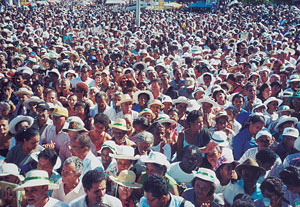 FLUXOS MIGRATÓRIOS
GLOBALIZAÇÃO
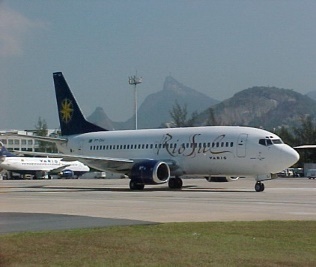 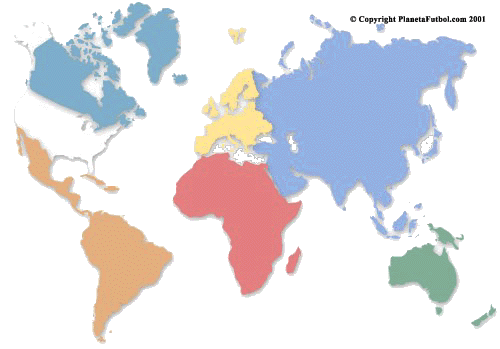 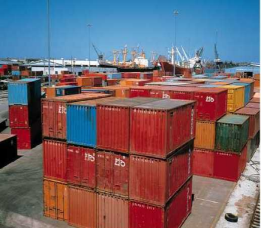 DISSEMINAÇÃO
DE AGENTES 
PATOGÊNICOS
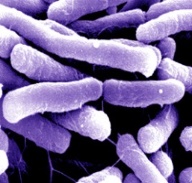 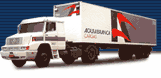 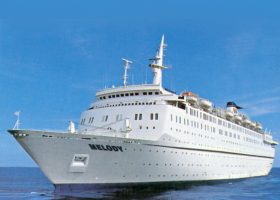 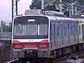 INCREMENTO DO 
      MERCADO 
INTERNACIONAL
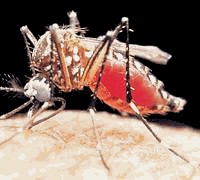 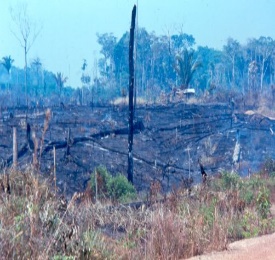 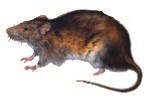 PROPAGAÇÃO DE 
VETORES E 
RESERVATÓRIOS
DEGRADAÇÃO AMBIENTAL
PRINCÍPIO DA SEGURANÇA SANITÁRIA
A proteção da saúde exige uma atuação permanente e vigilante dos indivíduos, das famílias, das coletividades e, principalmente, do Estado. 

A complexidade social faz aumentar, a cada dia, a quantidade de riscos a que estamos todos submetidos: 
riscos naturais (epidemias, doenças, acidentes etc.); 
riscos advindos do progresso da ciência e da descoberta de novos tratamentos (clonagem, novas técnicas cirúrgicas e terapêuticas, novos medicamentos etc); e 
riscos advindos de atividades humanas que possuem reflexos na saúde individual, coletiva ou social (alimentação, trabalho, consumo etc.).
PRINCÍPIO DA SEGURANÇA SANITÁRIA
Embora o comportamento individual e coletivo seja importante para a proteção da saúde e à redução dos riscos a que estamos submetidos, é o ESTADO quem efetivamente assume um papel fundamental na adoção de todas as medidas possíveis e necessárias para evitar a existência, no meio ambiente social, de riscos de doenças e de outros agravos à saúde da população.
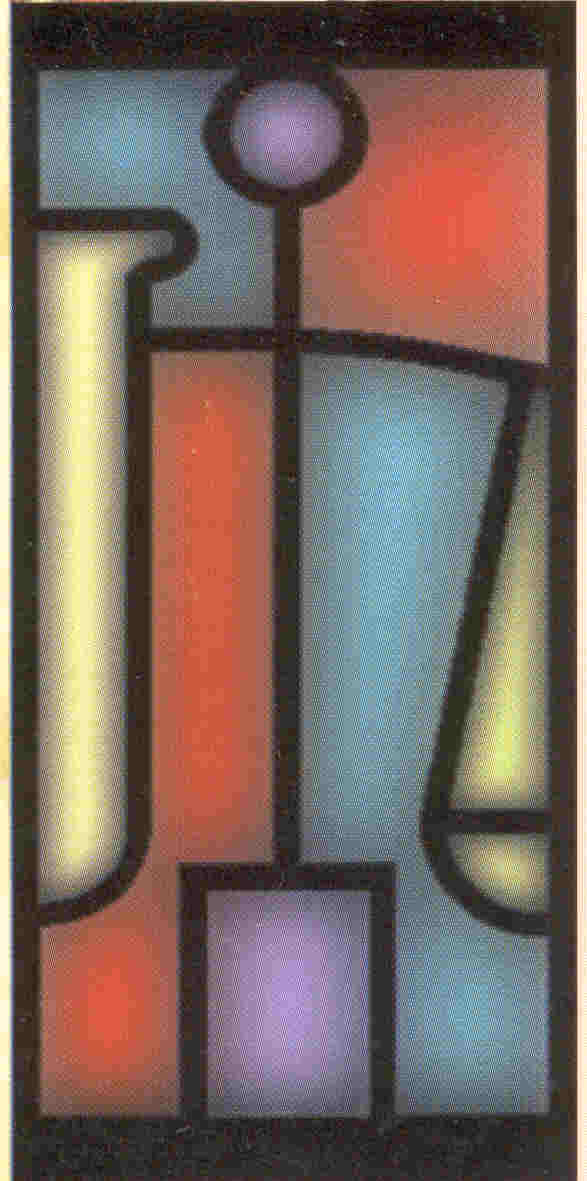 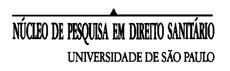 PRINCÍPIO DA SEGURANÇA SANITÁRIA
O princípio da segurança sanitária aplica-se a todas as atividades humanas de interesse à saúde. 

Ele abrange:

necessidade de redução dos riscos existentes nas atividades humanas que são desenvolvidas na sociedade e que podem, de alguma forma, afetar a saúde (produção, distribuição, comércio e consumo de alimentos, medicamentos, cosméticos e equipamentos de saúde; segurança do trabalho; segurança epidemiológica, com o controle de vetores; prestação de serviços de saúde etc.). 

necessidade de redução dos riscos inerentes à execução dos atos realizados por profissionais de saúde ou de cuidados médicos e de saúde em geral (informação, formação e capacidade técnica).
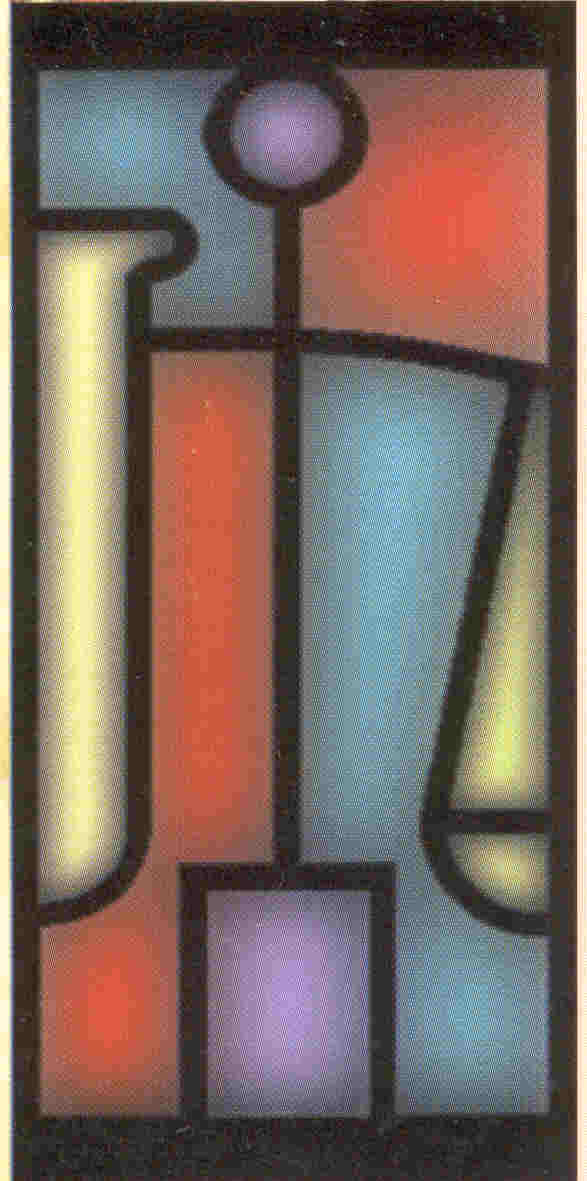 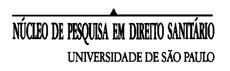 PRINCÍPIO DA SEGURANÇA SANITÁRIA
A existência do princípio da segurança sanitária faz surgir, imediatamente, um outro princípio jurídico relevante:

PRINCÍPIO DA RESPONSABILIDADE

Cada um deve responder pelas suas ações ou omissões 
Podem ensejar responsabilidades civil, penal, disciplinar e administrativa.
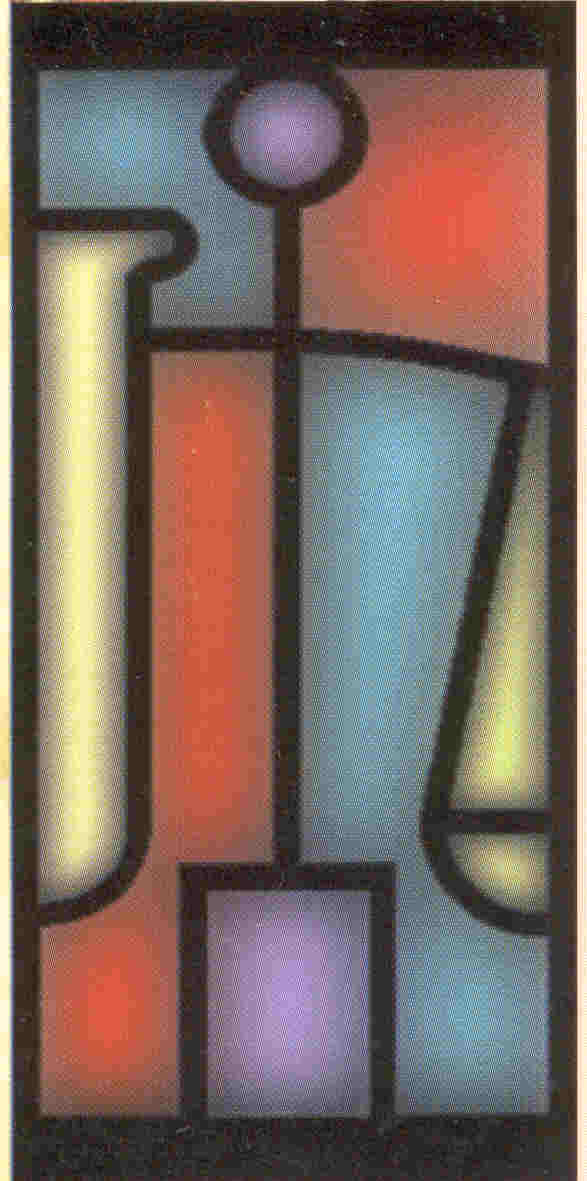 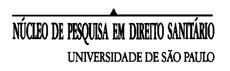 PRINCÍPIO DA SEGURANÇA SANITÁRIA
Compete ao indivíduo, às famílias, às empresas e à sociedade em geral observar as regras de direito estabelecidas para a proteção da saúde
Uma das funções do Estado é garantir a segurança sanitária de todos pela vigilância em saúde
As ações estatais para a proteção da saúde organizam-se através de ações de vigilância em saúde (regulação normativa, indução, fiscalização e sanção).
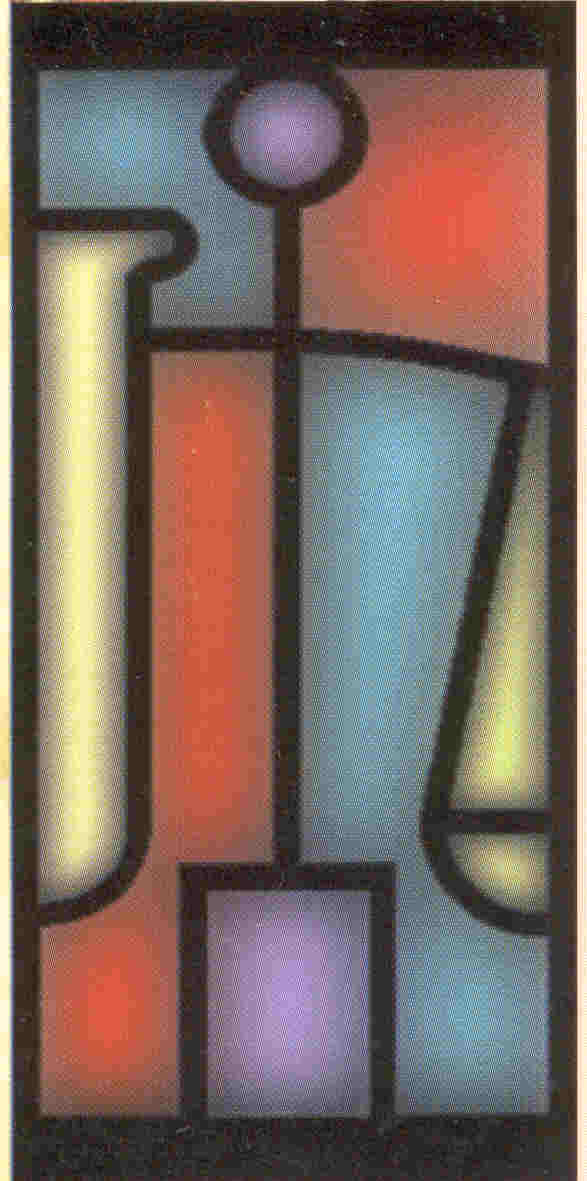 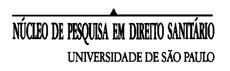 VIGILÂNCIA EM SAÚDE
Conceito

A vigilância em saúde reúne o conjunto de ações e serviços públicos  de saúde  com o objetivo de promoção da saúde, prevenção, precaução e controle de riscos.

A vigilância em saúde pode ser classificada em:
Sanitária
Epidemiológica
Ambiental
Saúde do trabalhador
Emergências de saúde pública
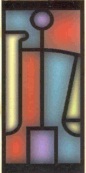 TERRITÓRIO
Território é entendido, classicamente, como um espaço 
geográfico 
Atualmente o espaço virtual pode se constituir também em um 
território de ação para a vigilância em saúde
No âmbito do SUS, os territórios são organizados em regiões de saúde

Região de Saúde - espaço geográfico contínuo constituído por agrupamentos de Municípios limítrofes, delimitado a partir de identidades culturais, econômicas e sociais e de redes de comunicação e infraestrutura de transportes compartilhados, com a finalidade de integrar a organização, o planejamento e a execução de ações e serviços de saúde;
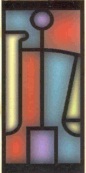 DOENÇAS E AGRAVOS À SAÚDE
Doença: significa “uma doença ou agravo, independentemente de origem ou fonte, que represente ou possa representar um dano significativo para seres humanos”

Evento: “significa uma manifestação de doença ou uma ocorrência que apresente potencial para causar doença” 

Agravo à saúde: qualquer dano que possa ser provocado à integridade física, mental ou social de um ser humano

Fonte: RSI 2005
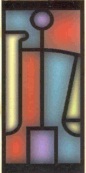 PREVENÇÃO DE RISCOS
Conjunto de ações e serviços voltados à eliminar, controlar ou reduzir os riscos conhecidos à saúde pública

Vacinação
Higiene
Ambiente
Condições de trabalho
Vírus, bactérias, agentes infecciosos
Violência
Etc.
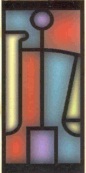 PRECAUÇÃO DE RISCOS
Conjunto de ações e serviços voltados à evitar riscos potenciais 
à saúde pública

Novas tecnologias
Grandes obras 
Represas e barragens
Terras indígenas
Manejo do lixo
Saneamento básico
Etc.
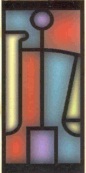 PROMOÇÃO DA SAÚDE
Conjunto de ações e serviços voltados à educação em saúde e à 
promoção do autocuidado e de estilos de vida saudáveis

Alimentação
exercício físico
higiene pessoal e coletiva
conscientização da importância da vacinação
Considerações finais
Vigilância em saúde e democracia

Vigilância em saúde e riscos

Vigilância em saúde e o ser humano

Vigilância em saúde e o território